4th and 5th declension
partus caesareus / sectio caesarea
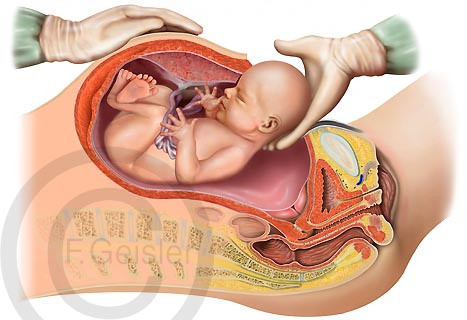 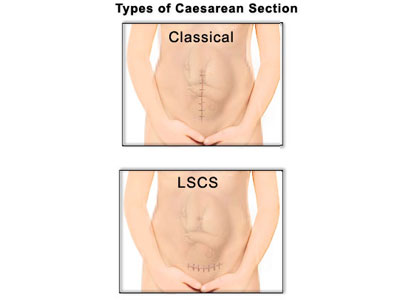 LSCS - Lower Segment Caesarean Section
– today the most commonly used type of Caesarean section
The term is derived from Latin verb caedo, ... caesum meaning „to cut“, „to free by cutting“

From this verb Latin nouns with stem: -cisio (English - cision) are derived:
excisio, incisio, discisio...
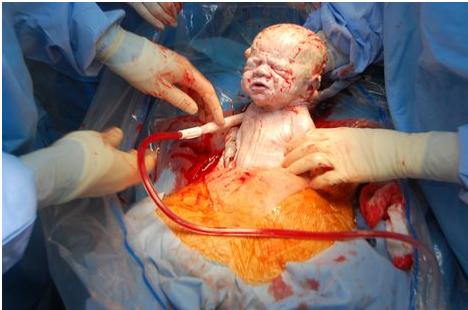 partus caesareus / sectio caesarea
What are the Greek and Latin synonyms?
English	Latin	Greek

__________	_____________	chole
wound	_____________	_____________
_____________ 	_____________ 	nephros
_____________ 	cerebrum 	_____________
stomach	_____________	_____________
_____________	_____________	thorax
_____________	oculus	_____________
liver	_____________	__________
bile
bilis
vulnus
trauma
ren
kidney
encephalon
brain
stomachos / gaster
ventriculus
thorax
pectus
opthalmos
eye
hepar
jecur
Connect the nouns with adjectives
infarctus				spinosus, a, um
partus				dolorosus, a, um
plexus				valgus, a, um
processus				venosus, a, um
usus				praematurus, a, um
decubitus				Hippocraticus, a, um
genu				acutus, a, um
facies				externus, a, um
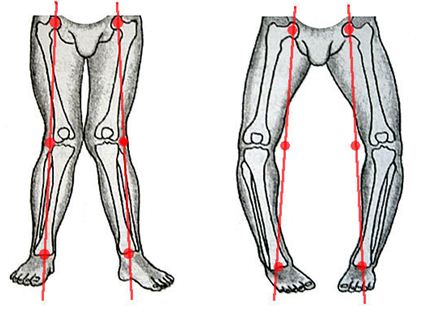 genua valga				genua vara
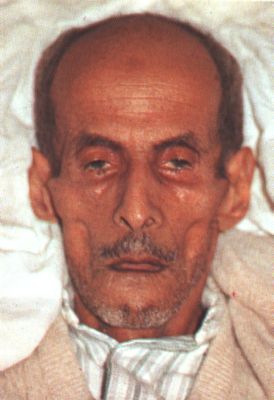 The facial expression produced in the by impending death or long illness (accompanied by pain), excessive evacuations, excessive hunger, and the like, e.g.by peritonitis (inflammation of peritoneum) or cholera. Its synonym is facies abdominalis.

The nose is sharp, the eyes sunken, the temples fallen in, the ears cold and drawn in and their lobes distorted, the skin of the face hard, stretched and dry, and the colour of the face pale or dusky.
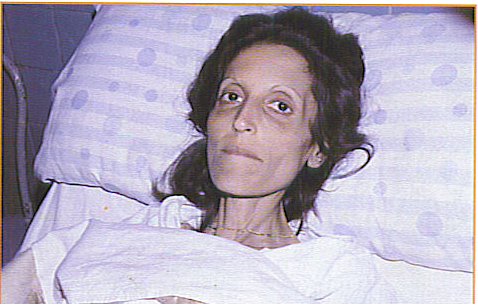 facies Hippocratica / facies abdominalis
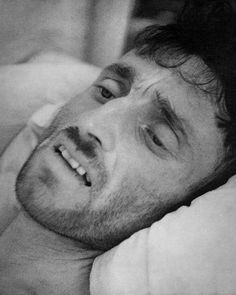 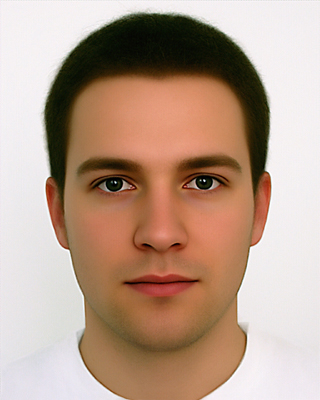 facies composita – normal, calm facial expression of healthy person
facies dolorosa – facial expression showing signs of pain
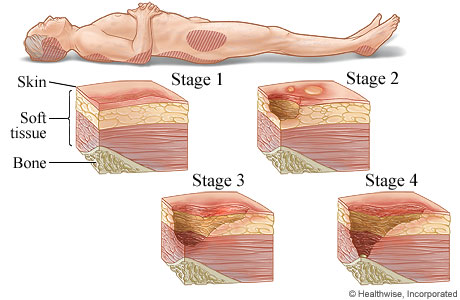 decubitus profundus
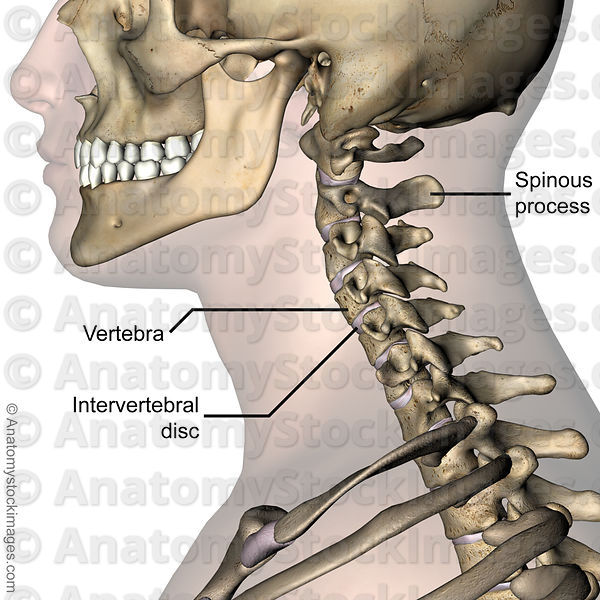 processus spinosus
discus vertebralis
Form corresponding loose atributes
articulatio (genu + dexter, tra, trum)
Articulatio genus dextri
arcus (vertebrae + thoracici, ae, a)
Arcus vertebrarum thoracicarum
causa (obstructio venae)
Causa obstructionis venae
ligamenta (manus + sinister, tra, trum)
Ligamenta manus sinistrae
effectus (gargarisma + novus, a, um)
Effectus gargarismatis novi

sanatio (decubitus + profundus, a, um)
Sanatio decubitus profundi
collapsus (systema + circulatorius, a, um)
Collapsus systematis circulatorii
status (canities + praematurus, a, um)
Status canitiei praematurae
Unit 6, task 5
Connect the phrases with the preposition
post + infarctus acutus
Post infarctum acutum
propter + partus praematurus
propter partum praematurum
sub +plexus venosus uterinus
Sub plexu venoso uterino / sub plexum venosum uterinum
in + decursus morbi
In decursu morbi
ad + usus internus
Ad usum internum
ante + processus spinosus
Ante processum spinosum
sine + effectus malus
Sine effectu malo
Unit 6, task 6
Sensus humani:
visus ~ auditus ~ olfactus ~ tactus ~  gustus
1
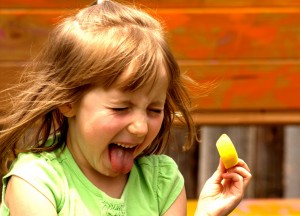 2
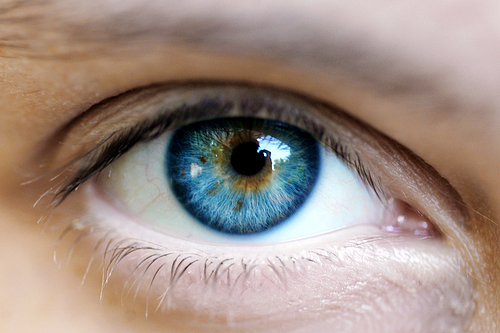 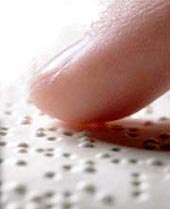 3
5
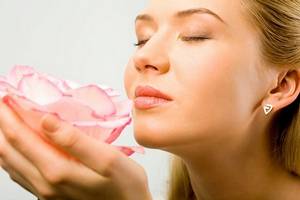 4
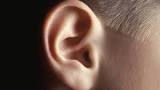 HABITUS
= a general body type or constitution of a person; posture or position of the body
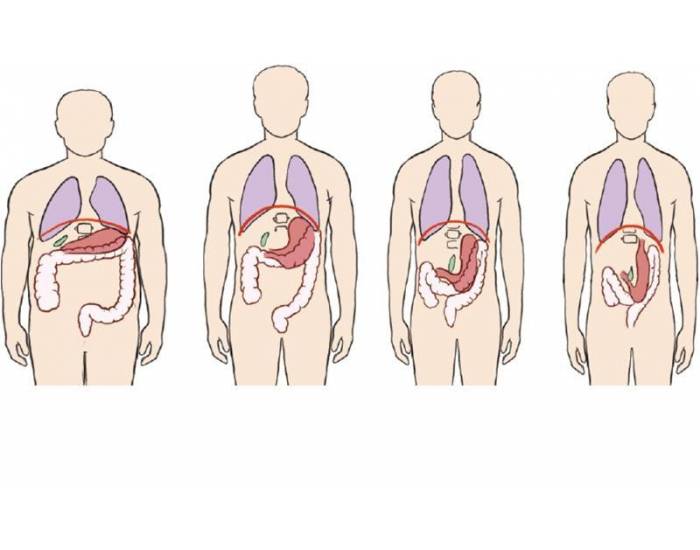 A	hypersthenicus		
B	sthenicus

C	hyposthenicus

D	asthenicus
a)	   b)          c)	    d)
*Gr. sthenos = strength
Which of these is the average/normal?
Form plural
Caries profunda
Genu varum
Morbus infectiosus
Status acutus
Processus spinosus
Facies cutanea
Vulnus sectum
Fractura genus
Abscessus subcutaneus
Rete venosum
Caries profundae
Genua vara
Morbi infectiosi
Status acuti
Processus spinosi
Facies cutaneae
Vulnera secta
Fracturae genuum
Abscessus subcutanei
Retia venosa
Unit 6, task 7
Form phrases from words in boxesand translate them into English
cum			partus
anaesthesia
praematurus, a, um

partus praematurus cum anaesthesia
premature delivery with anesthesia
dens
	profundus, a, um
caries
caninus, a, um
caries profunda dentis canini
deep dental decay of canine tooth
exisio     lacteus, a, um
caries
dens		propter
excisio dentis lactei propter cariem
excision of a milk tooth because of dental decay
operatio      	status
	femur
fractura		post
 dexter, tra, trum	
status post operationem fracturae femoris dextri
state after operation of right femur
excisio, onis, f. - excision
Fill in the given nouns to complete the phrases
facies ~ status ~ processus ~ meatus ~ manus ~ usus
~ apparatus ~ species
a) medicamentum ad _______ externum
b) amputatio phalangis mediae digiti III _______dextrae traumatica
c) apertura _______acustici externi
d) os, labia, palatum, oesophagus, ventriculus, intestina: organa 
_______ digestorii
e) _______ urologicae propter inflammationem vesicae urinariae
f) fractura _______ spinosi vertebrae T7
g) _______post resectionem lobi sinistri pulmonis propter metastases
h) aegrotus cum _______ pallida
usum
manus
meatus
apparatus
species
processu
status
facie
membrana tympani
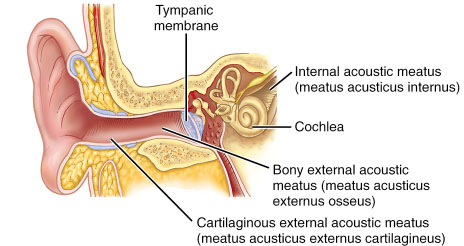 meatus acusticus externus et internus